3 octobre 2017
BOULEVERSEMENT DU MARCHE DE L’INFORMATIONLes mécaniques du « croire »
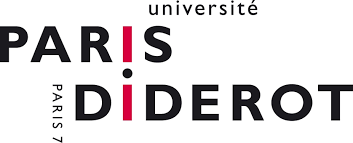 Amélie Rougié 
Chargée d’étude – Sociologie des croyances
Plan de l’intervention
I- La sociologie cognitive de G.Bronner

II- Bouleversement du marché de l’information

III- Univers mental et social du conspirationnisme 

IV- La Pensée Extrême
I – La sociologie cognitive de Gérald Bronner
1- opposée au relativisme et cognitivisme “au sens fort” 

2- Individualisme et infra individualisme méthodologique : l’individu est rationnel ; la rationalité est limitée
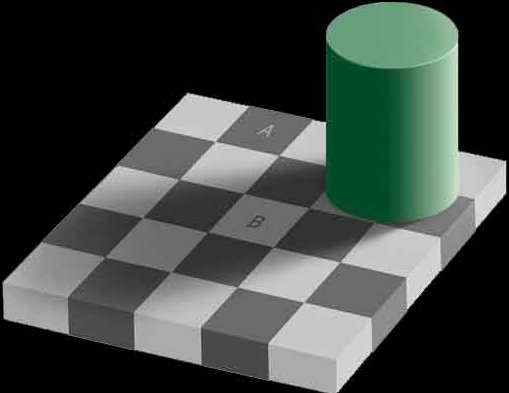 Je vend un lot à 110 euros, composé d’une batte et d’une balle de baseball. 

Le prix de la batte est de 100 euros de plus que celui de la balle. 

Combien coûte la balle?
I – La sociologie cognitive de Gérald Bronner
La réalité sociale est une hybridation entre des variables socio-cullturelles et des invariants mentaux
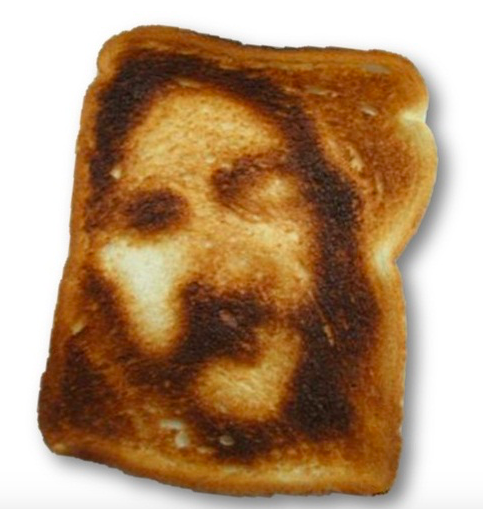 II – Bouleversement du marché de l’information
II- Bouleversement du marché de l’information
- Avant Internet : les rumeurs ne passaient pas le filtre de la prise de parole publique (lenteur, sélection)

- Internet:  Stockage ; dérégulation du marché de l’information 

- Conséquences :
° Millefeuilles argumentatifs
° Tyrannie des plus motivés
° Constitution d’îlots cognitifs 
° Résistance à l’effet de saturation
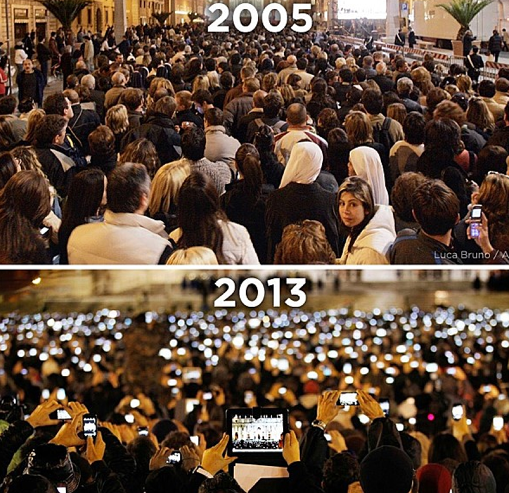 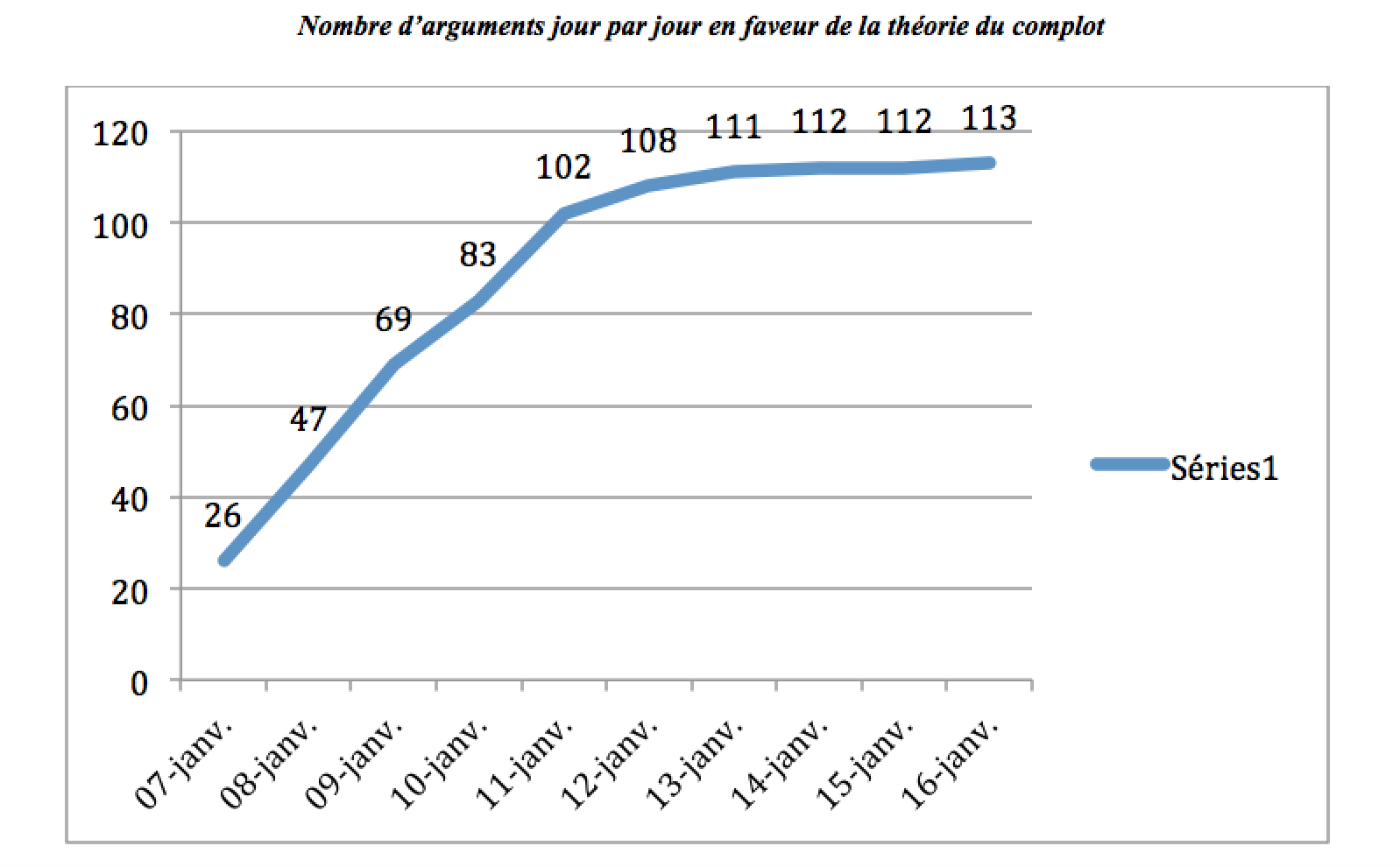 II- Bouleversement du marché de l’information
- Avant Internet : les rumeurs ne passaient pas le filtre de la prise de parole publique (lenteur, sélection)

- Internet:  Stockage ; dérégulation du marché de l’information 

- Conséquences :
° Millefeuilles argumentatifs (produits fortéens)
° Tyrannie des plus motivés
° Constitution d’îlots cognitifs 
° Résistance à l’effet de saturation
III- Univers mental et social du complotisme
1- Tous complotistes? 

° 3 types de conspirationnisme (Barkun, 2003)

Super-conspirationnisme > extraterrestres, surnaturel
Conspirationnisme d’événement > opportuniste
Conspirationnisme systémique > société secrètes, juifs 

° Différents degrés d’adhésion
III- Univers mental et social du complotisme
2- Caractéristiques et ressorts du complotisme

a. Biais de raisonnement

°qui prodest?
° corrélation = fonction ; tout est lié
° paréidolies
° négligence de la taille de l’échantillon ; pas de hasard
° indice = preuve
III- Univers mental et social du complotisme
2- Caractéristiques et ressorts du complotisme

b. Mythologie moderne 

c. Tenants:

Construire le sens du monde 
Effet de dévoilement
Distinction sociale 
Ressource politique
III- Univers mental et social du complotisme
3- La complosphère 

 ° 3 catégories d’acteurs: les masses, les impérialistes, les chercheurs de vérité
° Ilot cognitifs et relationnels
° Sites de « réinformation », Internet = média libre
° Des personnalités, un public
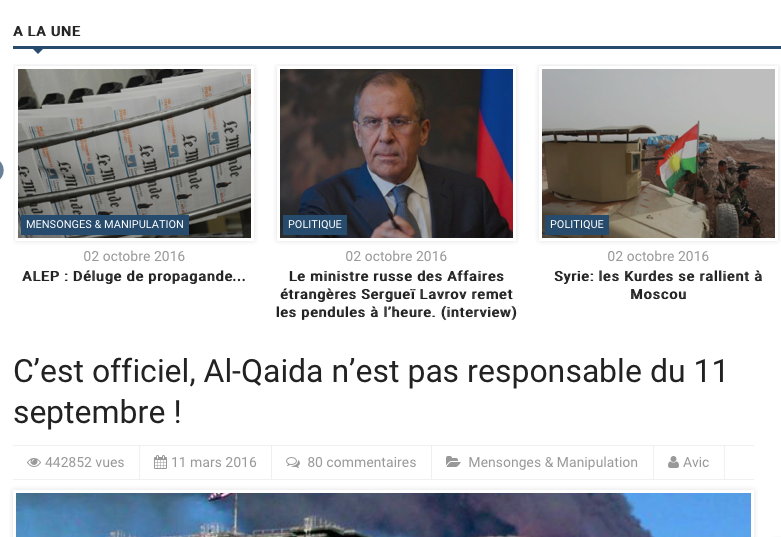 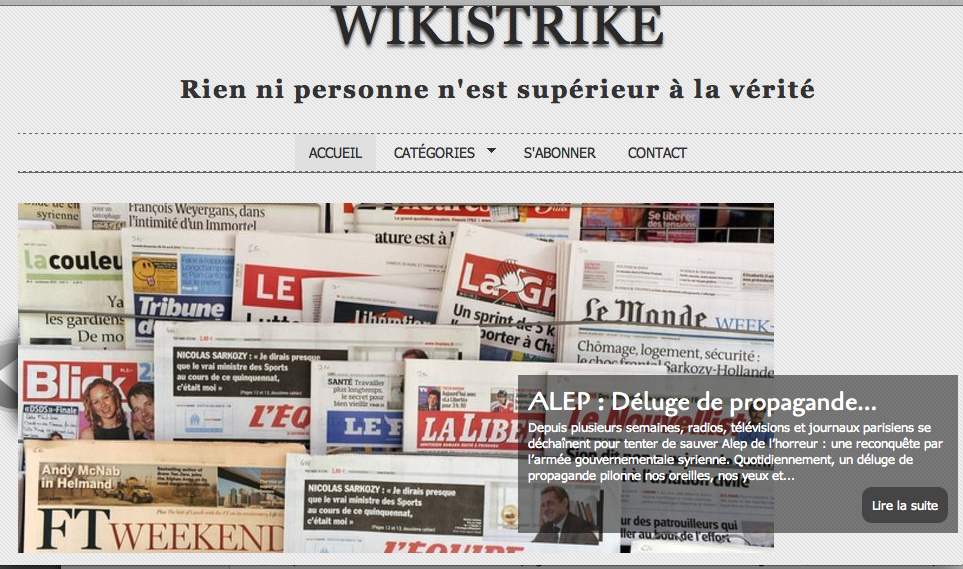 IV- La pensée extrême
1- Quelques idées à défaire

 Les fanatiques sont fous
 Les fanatiques n’ont pas de sens moral
 Le terrorisme est généré par la misère et le manque d’éducation

>  Alors comment définir la pensée extrême?
Etape 1 : Isolement
Etape 2: Eviction de l’individu
Etape 3: Adhésion à l’idéologie de l’Islam radical
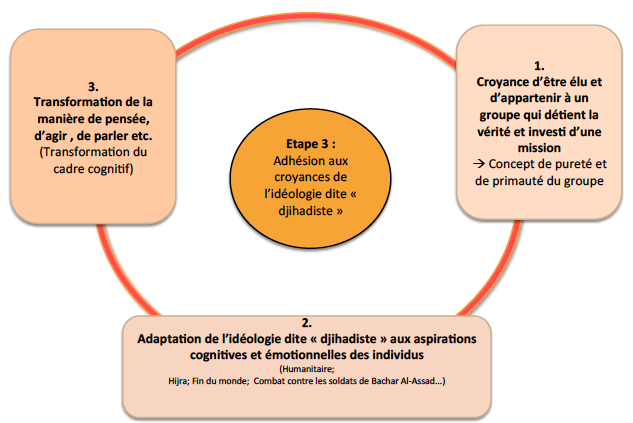 Etape 4: Déshumanisation
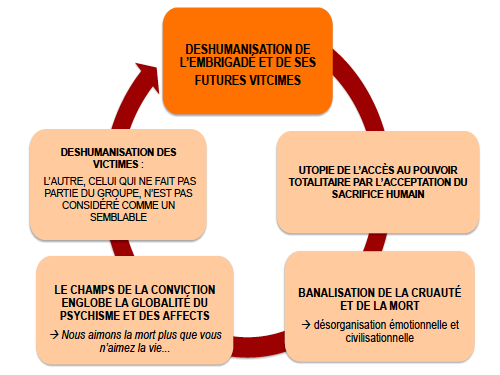 IV- La pensée extrême
3- Formes d’adhésion

 Adhésion par frustration
 Adhésion par transmission
 Adhésion par dévoilement/révélation
Conclusion
La confiance est l’essence de toute vie sociale : en démocratie, le droit au doute s’accompagne de devoirs (administration de la preuve)

Muscler notre esprit critique : apprendre à nous méfier des pentes naturelles de notre pensée ; s’exercer à la décentration
Ressources
Ouvrages:
G.BRONNER, La démocratie des crédules, Paris, PUF, 2013 
G.BRONNER, La Pensée extrême, Paris, PUF, 2009

S.MAZET, Manuel d’autodéfense intellectuelle, Paris, Robert Laffont, 2015
P.A. TAGUIEFF, L’imaginaire du complot mondial: aspect d’un mythe moderne, Paris, Broché 2006 

Documentaire (libre accès): 
T.HUCHON et al, Conspi Hunter, La traque aux conspi, 2015 : www.spicee.com 

Ressources web: 
Annuaire des sites d’infaux :  www.lexpress.fr > actualité> société

Vérification des informations :
www.conspiracywatch.info  ;
www.veriteperdu.wordpress.com  ;
www.hoaxbuster.com